Pohoria na mape Slovenska
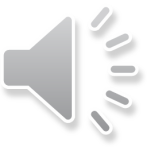 Vlastiveda 3. ročník
Dávno, pradávno vraj Tatry boli len jedným pohorím. Všetky vrchy a doliny boli vedľa seba a spoločne si  nažívali. I stáli vedľa seba vrchy Kriváň a Kráľova hoľa. Kriváň bol statný vrch  s hlavou naklonenou k svojej susede Kráľovej holi . Ona zas bola krásna, zarastená lesmi a kvetmi. A ako to už v rozprávkach býva, zaľúbili sa do seba. Spolu vítali ráno slnko, počúvali štebot vtákov a tešili sa z každej novej rastlinky a zvieratka, ktoré na nich boli. Lenže zlej čarodejnici, ktorá žila pod vrchmi sa táto láska nepáčila. Jednej noci uvalila na vrchy kliatbu. Zem sa zatriasla a Tatry sa rozdelili na dve časti. Kriváň ostal v jednom pohorí, ktoré dnes nazývame Vysoké Tatry a Kráľova hoľa v druhom, v Nízkych Tatrách. A tak je to dodnes.
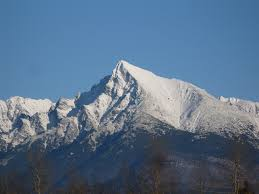 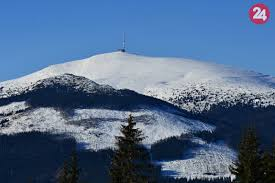 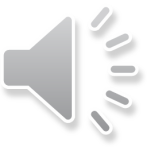 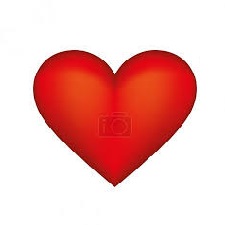 Na Slovensku máme veľa krásnych pohorí a hôr. Na mape ich vyznačujeme hnedou farbou. Čím je pohorie vyššie, tým je hnedá farba tmavšia.
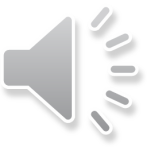 Pohorie je súvislé pásmo alebo skupina vrchov.
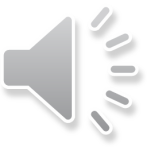 Pohorie je pokryté lesmi, pasienkami a hoľami.
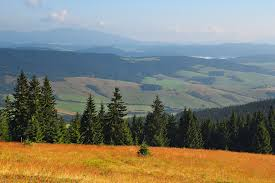 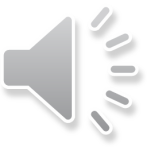 Vo vyšších polohách sú skaly a kosodrevina.
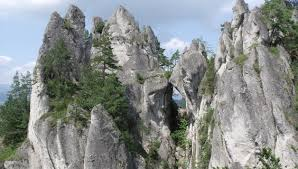 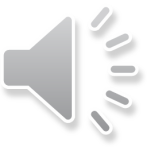 Každé pohorie má svoj najvyšší vrch. Najvyšší vrch na Slovensku je Gerlachovský štít vo Vysokých Tatrách.
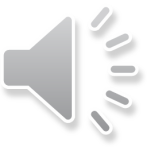 Vysoké Tatry sú naším najvyšším pohorím.
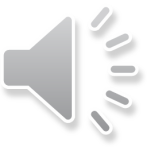 Naše ďalšie pohoria                           Nízke Tatry
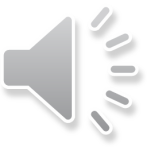 Malá Fatra                            Veľká Fatra
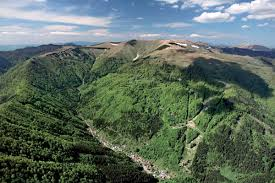 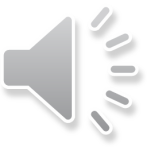 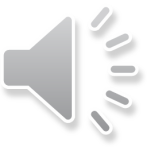 Malé  Karpaty
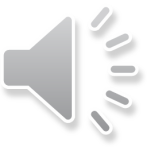 Slanské vrchy
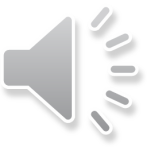 Vihorlatské vrchy
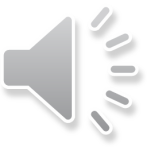 Zapamätaj si !
Pohorie je súvislé pásmo alebo skupina vrchov. Pohorie je pokryté lesmi, pasienkami,hoľami, kosodrevinou a skalami. Pohoria sú na mape značené odtieňmi hnedej farby.
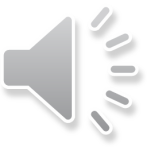 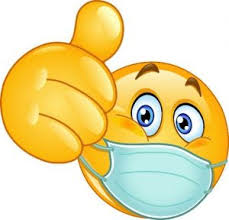 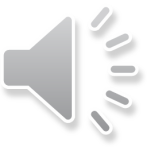